ROZPOČET HL. M. PRAHY PRO ROK 2013
29. 11. 2012
Rozpočet: vnější okolnosti hrají proti nám
Praha v důsledku nepříznivého ekonomického vývoje přijde       v letech 2009-2013 o cca 26 miliard korun, přesto dokázala naplnit pro rok 2013 své strategické priority.
Rozpočet hl. m. Prahy pro rok 2013
Udrželi jsme vyrovnaný rozpočet
rozpočet je i přes propad ve sdílených daňových příjmech ve výši 2,2 mld. Kč vyrovnaný, stabilní a zajišťuje financování klíčových investičních projektů

 výše úspory provozních výdajů činí 1,1 mld. Kč – jedná se o třetí úsporný rozpočet v řadě

 upřednostnění hledání provozních úspor před zdražováním jízdného MHD, zvýšením daně z nemovitostí a zastavením strategických staveb 
 
 provozní úspora umožnila zachovat výstavbu tunelu Blanka                  v nezměněném termínu zahájení provozu na jaře 2014, beze změn pokračuje i výstavba metra A.

 760 mil. Kč z hazardu bude rozděleno mezi MČ a Prahu do oblastí                                 sportu, školství, kultury, zdravotnictví a sociální oblasti
Rozpočet hl. m. Prahy pro rok 2013
Rozpočet 2013 v kostce
Rozpočet hl. m. Prahy pro rok 2013
Praha doplatí na nové rozdělení daní
příjmy ze sdílených daních se v důsledku změn rozpočtového určení daní a ekonomické recese meziročně snížily o 5,8 procenta 
(- 2,2 miliardy Kč)

 vedení města se rozhodlo nenavyšovat výpadek příjmů růstem cen jízdného MHD, ale nahradit jej provozní úsporou ve stejné výši
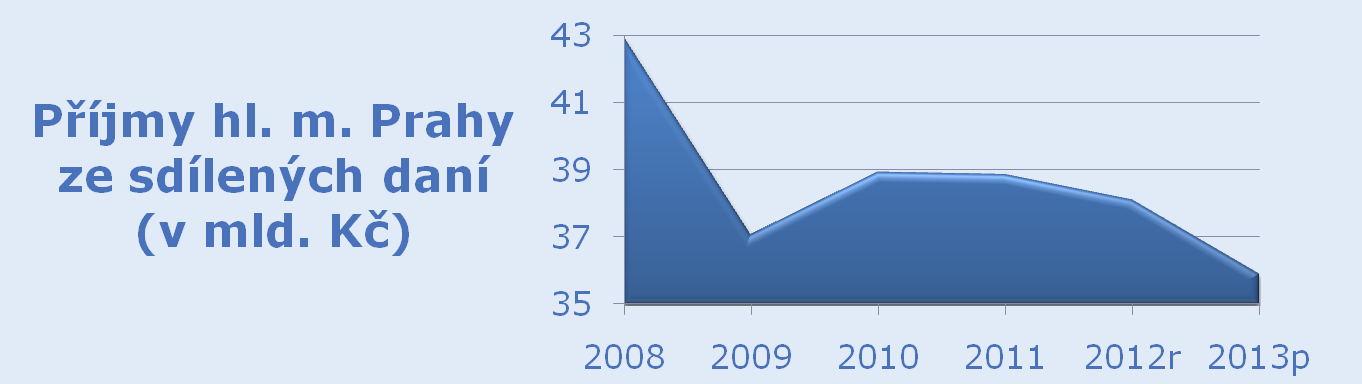 Rozpočet hl. m. Prahy pro rok 2013
Odvody z hazardu poprvé plynou do rozpočtu města
600 mil. Kč z automatů
300 mil. pro MČ
50 % na sport
 50 % na školství, kulturu a soc. oblast
760 mil. Kč pro Prahu a MČ
460 mil. na granty HMP
 350 mil. na sport
110 mil. na školství, kulturu a soc. oblast
160 mil. Kč z loterií
Rozpočet hl. m. Prahy pro rok 2013
Garantujeme minimální dotaci městským částem
dotace pro městské části pro rok 2013 dosáhnou výše 3,3 miliardy Kč

 každá MČ má i nadále garantovánu minimální částku dotace                     na 1 obyvatele ve výši 2400 Kč

 v roce 2013 nedochází ke změně modelu dotačních vztahů, který byl většinově odsouhlasen starosty MČ

změna přerozdělované částky, její navázání na vývoj daňových příjmů a posílení o 200 mil. Kč 

meziroční pokles dotačního objemu (o 4,5 %) v celkovém kontextu snížení daňových příjmů města (o 5,8 %)

 dotační vztahy se budou na daňových příjmech města podílet stále více než  v roce 2011 – o 9,2 %
Rozpočet hl. m. Prahy pro rok 2013
Výdaje: přednost má doprava a školství
úspory se netýkaly dotací do školství, MHD a veřejného osvětlení

 nové mandatorní výdaje ve výši                                          2,3 mld. Kč – optické navýšení výdajů

 na výdajové stránce kladen důraz na strategické investiční stavby

 zvýšen tlak na efektivitu úřadu v souvislosti s růstem DPH v roce 2013
Praha veškeré ušetřené prostředky vkládá do strategických investic. Od roku 2011 ušetřila v provozu 3,2 miliardy Kč.
Rozpočet hl. m. Prahy pro rok 2013
Sport, kultura a zdraví dostanou přidáno
Nové mandatorní výdaje způsobily optický nárůst běžných výdajů. Praha dokázala i přes úspory nalézt prostředky na navýšení grantů v některých potřebných oblastech.
Rozpočet hl. m. Prahy pro rok 2013
Největší položky: strategické stavby
1. Tunelový komplex Blanka: 4,69 mld. Kč
2. Nové stanice metra A: 50 mil. Kč + EIB
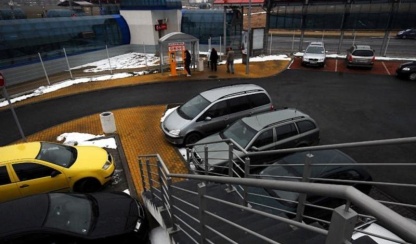 projekt pokračuje podle stanoveného harmonogramu
 rozpočet zahrnuje prostředky na autobusový terminál Veleslavín (P+R)
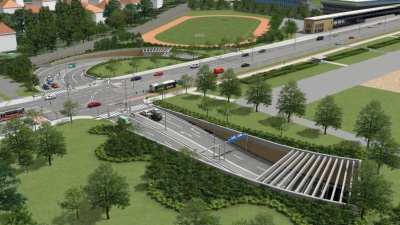 zachován termín dokončení
 úspora 2 mld. Kč v projektu
 zahrnuje úseky Myslbekova – Špejchar – Pelc/Tyrolka
4. Čistírna odpadních vod: 150 mil. Kč
3. Protipovodňová ochrana: 200 mil. Kč
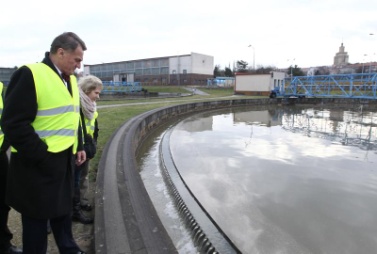 rozpočet pro rok 2013 zahrnuje prostředky na dokončení plánovaných úseků protipovodňové ochrany (V. Chuchle, Troja, Maniny)
součástí kapitálových výdajů je i vyčlenění prostředků na přestavbu čistírny odpadních vod na Císařském ostrově v Praze - Troji
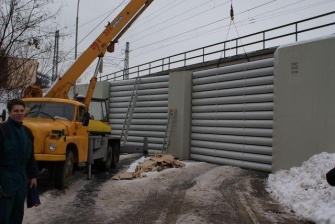 5. Další investiční priority pro rok 2013
500 mil. Kč 	investice do technické vybavenosti městských částí
268 mil. Kč		výstavba a rekonstrukce školských zařízení
130 mil. Kč		pokračování stavby Jinočanské spojky
Rozpočet hl. m. Prahy pro rok 2013
Zbude i na čistotu, opravu památek a pořádek
V rozpočtu pro rok 2013 jsme dokázali najít prostředky i na takové projekty, jakými jsou: 

95 mil. Kč	budování protihlukových opatření
73 mil. Kč	investice do areálů zeleně a parků
40 mil. Kč	revitalizace pražských náplavek
20 mil. Kč 	oprava kostela sv. Mikuláše na Staroměstském nám. 
19,2 mil. Kč 	projekty podpory podnikání v Praze 
17,6 mil. Kč 	zlepšení dopravy zdravotně postižených 
14,5 mil. Kč 	stěhování a vybavení nového DpS Eliška
Rozpočet hl. m. Prahy pro rok 2013
Komentář primátora hl. m. Prahy k rozpočtu 2013
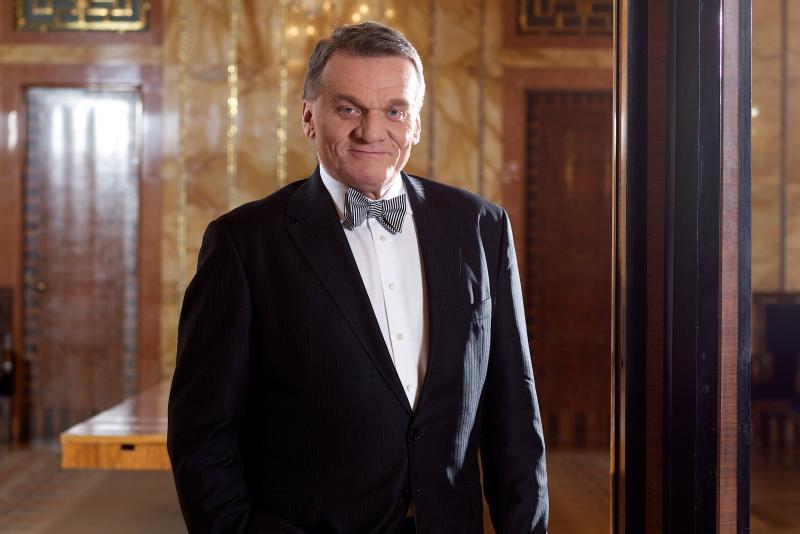 „Sestavení metropolitního rozpočtu nebylo snadné. Museli jsme v důsledku ekonomické recese hledat úspory na všech frontách.
Přes všechny těžkosti je to rozpočet dobrý, stabilní, zahrnuje potřebné prostředky na pokračování strategických investic v metropoli.“
Děkujeme za pozornost!
Rozpočet hl. m. Prahy pro rok 2013